INDOT Hydraulics:  Design Guidance
Mark Bailey, PE
Alex Schwinghamer, PE
Jim Emerick, PE
Overview
Mark
Replacement in-kind	aka	when do I need to do calculations?
Expectations for 2023

Alex
Website Updates
HRA Design –vs- Review Requests
Median Drains
Spread

Jim
Common Design Exceptions
Infiltration
Cutoff Walls
“Replacement in-kind”
Eliminated in 2013
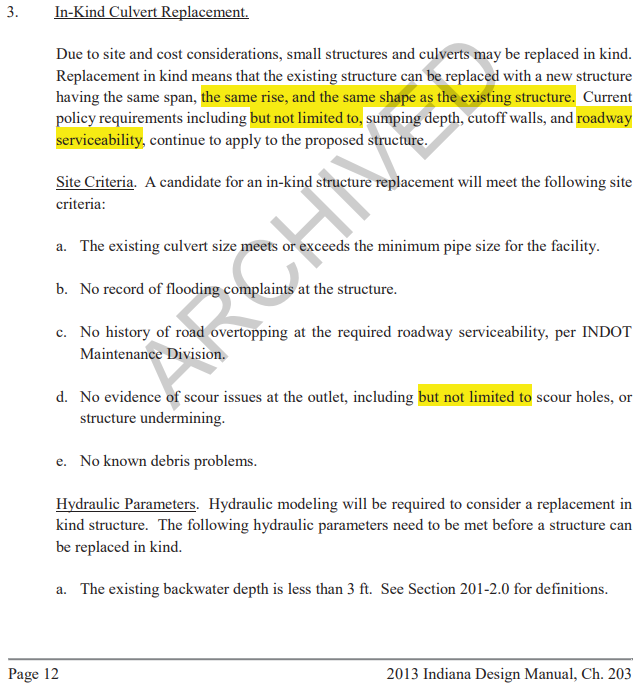 “Replacement in-kind”
Each culvert should be hydraulically designed. – IDM 203-2.02
What to do with the calculations?
Proposed span 36” or greater, all median drainage – INDOT Hydraulics Review



Proposed span < 36”, include all calculations with roadway submittal packages
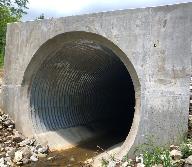 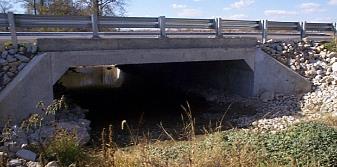 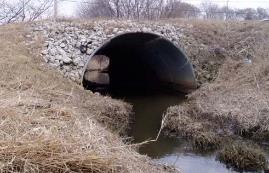 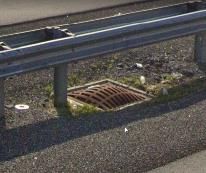 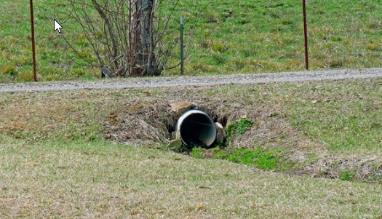 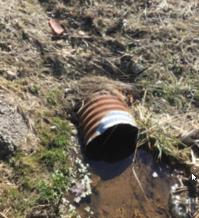 Expectations for 2023
Design manual update finalized and rolled out.
Online training courses updated.
Annual hybrid conference planning for 2024
New Director of Hydraulics (Highway Engineer Supv) – requisition ID 421947
Also have two hydraulic engineer positions open
Highway Engineer 3 – requisition ID 422270 & 422242
Content
Website Updates
Riprap – IDM Figure 203-2D
Median Drains
Spread Updates
Website Update
Developing Design Guidance:
Steel Liners
Median Drain
Infiltration Ponds
Coordinate Generator for Corrugated Metal Pipe Arches (CMPA) Liners
Minimum pipe size that can be lined
If structure is already at the minimum size, then only a CIPP liner can be used.
If structure is under minimum size, it cannot be lined.
Keep Memo Templates Up to Date
Check version numbers
Submitting requests to the HRA
HRA Project Type Flow Chart
CMPA Coordinate Generator
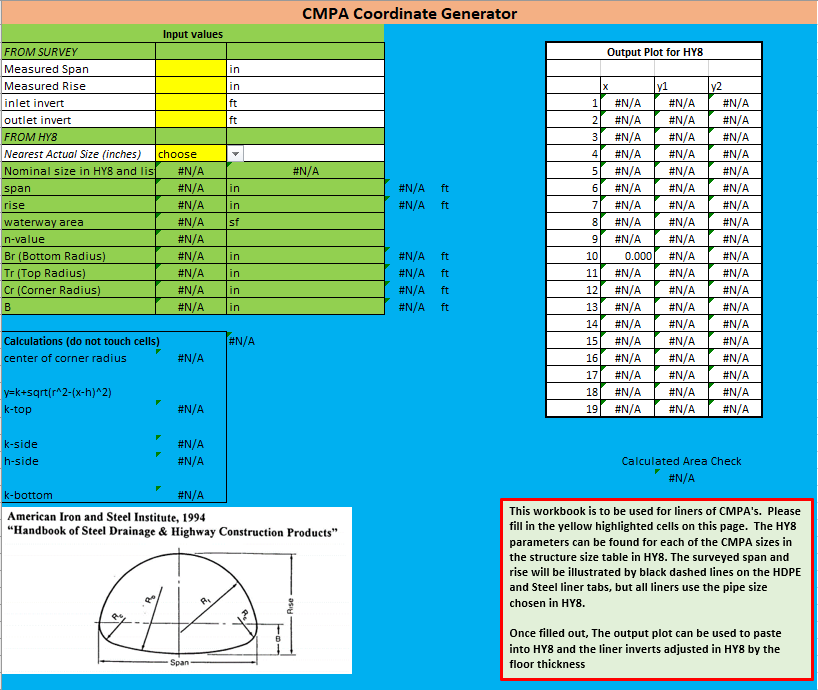 Fill in yellow highlighted Cells
HY8 error in structure sizes
Current 18” Corner Radii
Spreadsheet corrects this error
CMPA Coordinate Generator
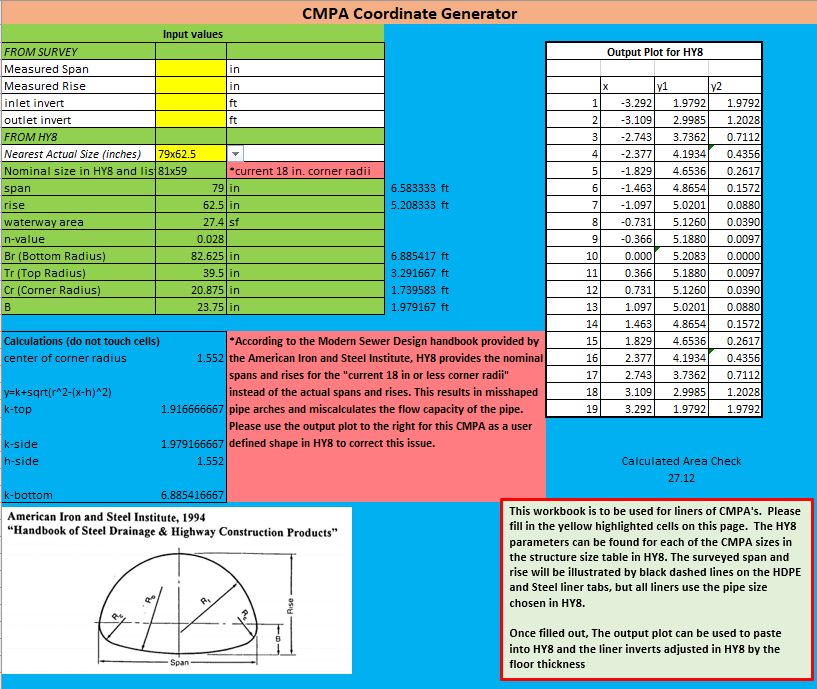 Fill in yellow highlighted Cells
HY8 error in structure sizes
Current 18” Corner Radii
Copy cells for existing and place into user defined coordinates in HY8
CMPA Coordinate Generator
Liners
HDPE (High Density Polyethylene)
CIPP 
Paved Invert
Steel
Includes solid wall and profile wall liners
Updated periodically per supplier information
CMPA Coordinate Generator
Liners
HDPE
CIPP (Cured in place pipe)
Paved Invert
Steel
Error will occur if structure is too big for a CIPP
It will not draw the liner
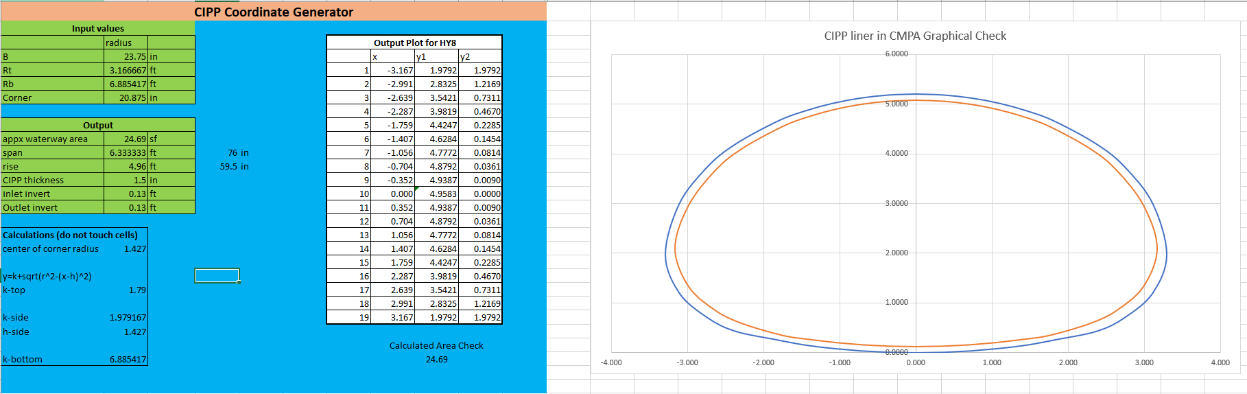 CMPA Coordinate Generator
Liners
HDPE
CIPP
Paved Invert
Steel
Error will occur if structure is too small for a Paved Invert
It will not draw the liner
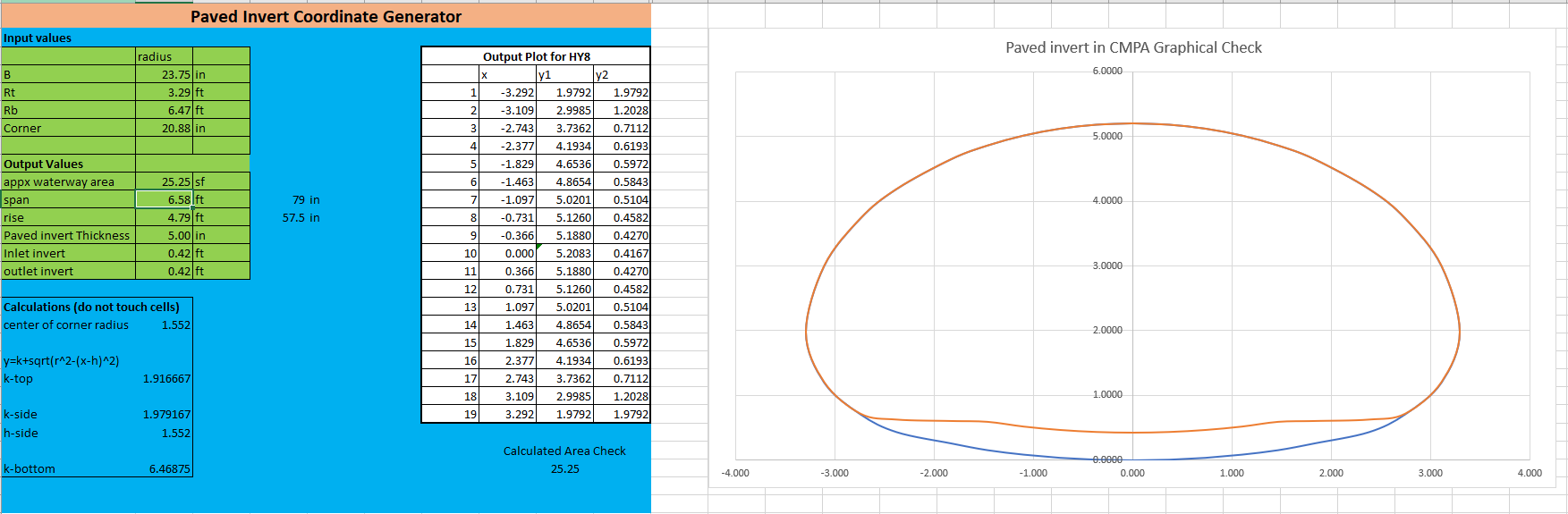 CMPA Coordinate Generator
Liners
HDPE
CIPP
Paved Invert
Steel
Error will occur if structure is too small for a steel liner 
It will draw but will recommend points to be fixed 
Note states that liner size is not available
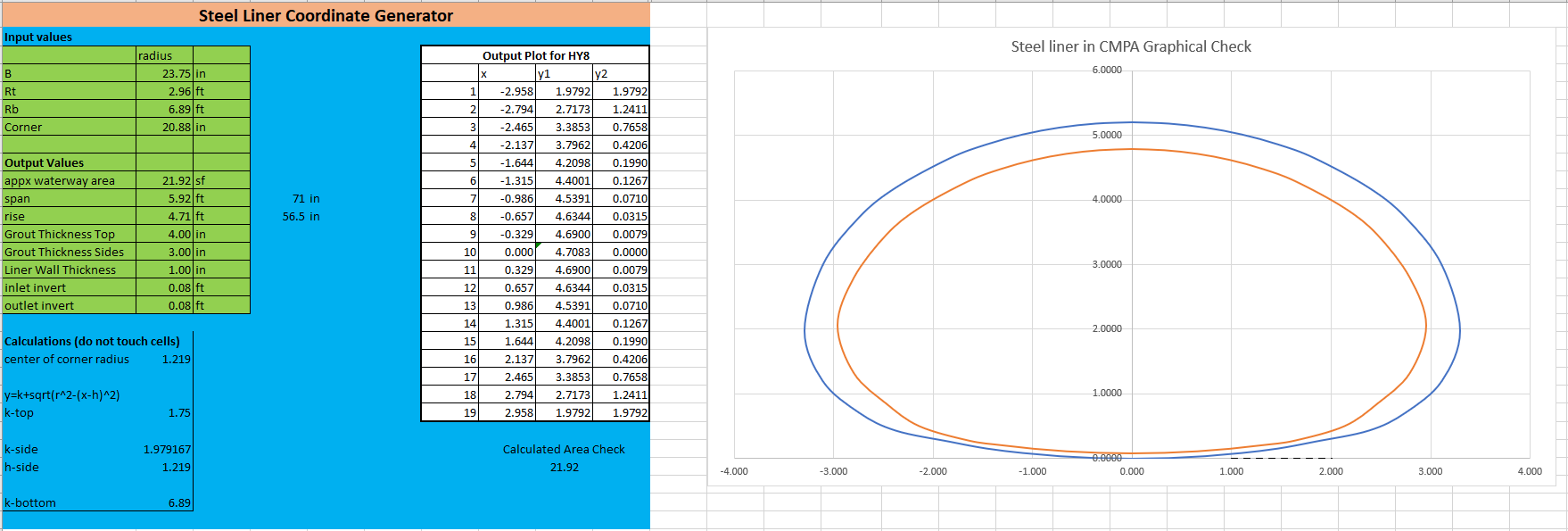 Website Update
Developing Design Guidance:
Steel Liners
Median Drain
Infiltration Ponds
Coordinate Generator for CMPA Liners
Minimum pipe size that can be lined
If structure is already at the minimum size, then only a CIPP liner can be used.
If structure is under minimum size, it cannot be lined.
Keep Memo Templates Up to Date
Check version numbers
Submitting requests to the HRA
HRA Project Type Flow Chart
HRA Design-vs-Review
Design projects include:
District requests that are designed by INDOT Hydraulics
A person from another INDOT department designs and we QA
An on-call designs and INDOT Hydraulics QA’s
Review projects include:
Consultant performed calculations

The Website Flow Chart provides instruction on which item to choose and how far the requester should continue into the request process.
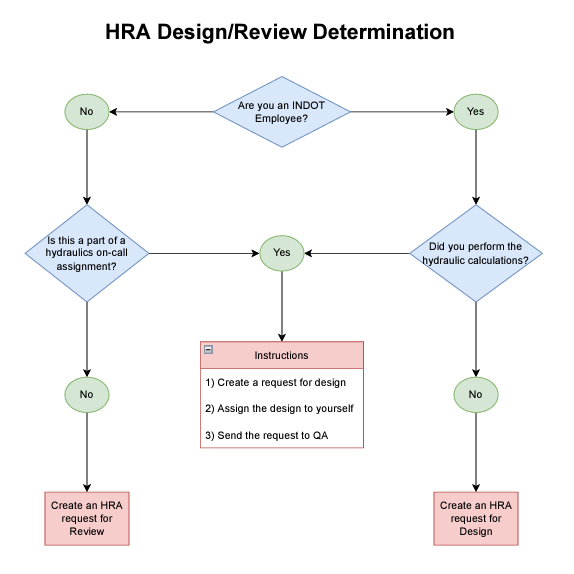 Riprap – IDM Figure 203-2D
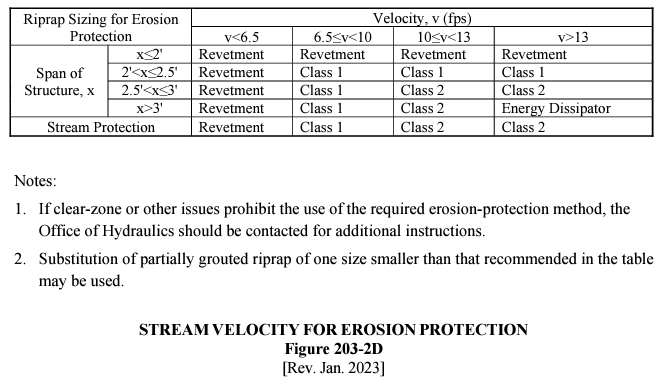 INDOT Median Drain Policy
GUIDANCE

INDOT has limited hydraulic guidance for median drains in the Indiana Design Manual (IDM)

Developing Design Guidance is given on median drains on the Hydraulics Website
https://www.in.gov/indot/engineering/hydraulic-engineering/

IDM to be updated with median drain policy in the near future
Median Drain Risks
Lack of Redundancy
Water will go on or over the roadway if drainage fails
The road is the emergency spillway
Medians are typically on major corridors and/or divided highways
High Traffic Volume (traffic delays, commute times increase)
High Travel Speeds (safety)
Economy (commerce affected)
All median drains are always subject to INDOT Hydraulics Review
Tailwater Conditions
Downstream Ditch Normal Depth
New median and storm sewer outlets shall be a minimum of 12” above the downstream ditch flow line
6" may be used  but the ditch hydraulic grade line (HGL) shall be checked for impact to the median
Detention Hydraulic Grade Line (HGL)
Q100 for ditches
Q50 for storm sewers
Receiving Water -Joint Probability 
IDM Fig. 203-2G
Existing storm sewer
Assume full flow of downstream system if not an INDOT asset
Check with owner of downstream system if they are good with higher flows (if necessary)
Medians: Interstate ATL vs. Non-Interstate
Interstate Added Travel Lanes (ATL)
AEP1% (Q100) Serviceability
Non-Interstate
AEP2% (Q50) Serviceability
Median Drain Design Factors
Minimum pipe size 12” Inner Diameter (ID)
Minimal rational C for pavement – 0.90
No detention is allowed in the median or under pavement
Slotted drains shall not be used in the drainage calcs but a trench drain may as long as it has a minimum width of 12”
1’ contour map for drainage areas
No drainage from an outside ditch should be brought into median drainage system
Median Drain Design Factors
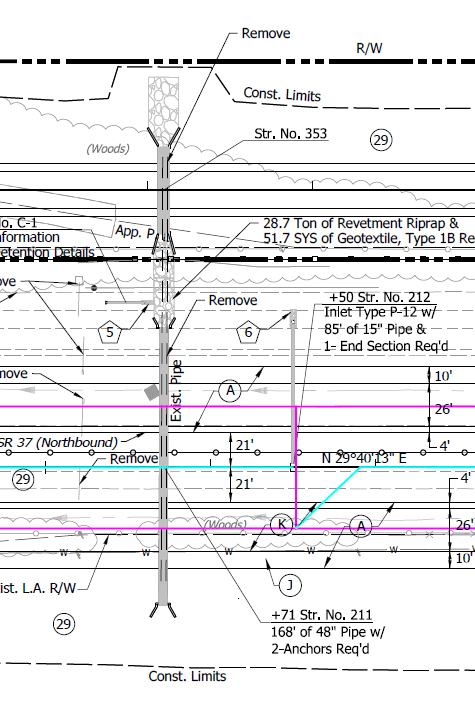 Flanking Inlets required at all Sag inlet locations
Required on both sides if flow comes from both directions
If flow comes from only 1 direction, then only one flanking inlet is needed
When possible, median drains shall have a separate pipe to the outside.
Exception: Flanking inlets may be connected to the primary inlet
Exception: inlets on other side of barrier wall may be connected
Median Drain Design Factors
Flanking Inlets required at all Sag inlet locations
Required on both sides if flow comes from both directions
If flow comes from only 1 direction, then only one flanking inlet is needed
When possible, median drains shall have a separate pipe to the outside.
Exception: Flanking inlets may be connected to the primary inlet
Exception: inlets on other side of barrier wall may be connected
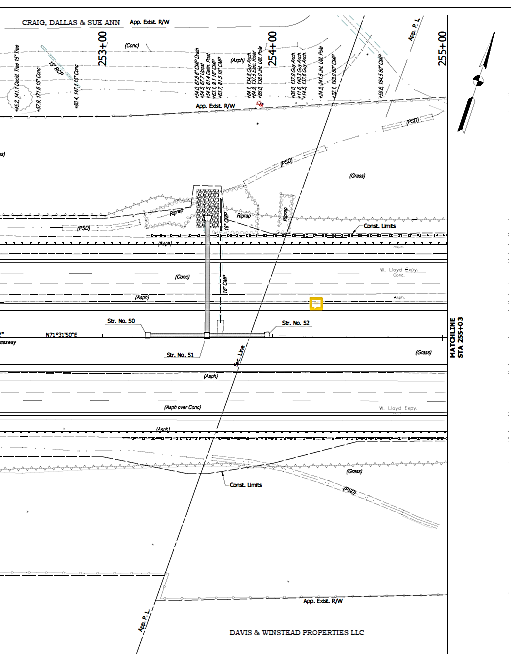 Median Drain Design Factors
Flanking Inlets required at all Sag inlet locations
Required on both sides if flow comes from both directions
If flow comes from only 1 direction, then only one flanking inlet is needed
When possible, median drains shall have a separate pipe to the outside.
Exception: Flanking inlets may be connected to the primary inlet
Exception: inlets on other side of barrier wall may be connected
Inlet Types
Preferred
Non-Paved Medians: Type N-12 inlets
P-12 inlets if N-12 cannot geometrically fit
Paved Medians: Type 5 inlets
Not recommended
Type E7 inlets
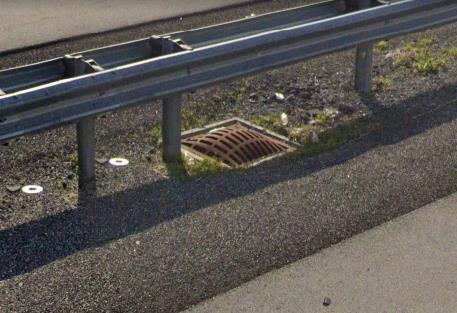 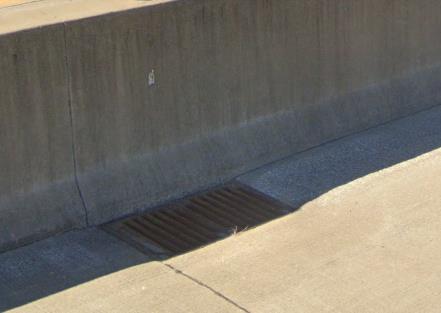 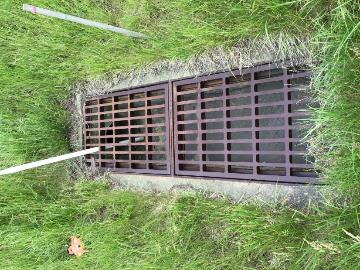 Type 5 Inlet
E7 Inlet
N-12 Inlet
Inlet Types
Preferred
Non-Paved Medians: Type N-12 inlets
P-12 inlets if N-12 cannot geometrically fit
Paved Medians: Type 5 inlets
Not recommended
Type E7 inlets
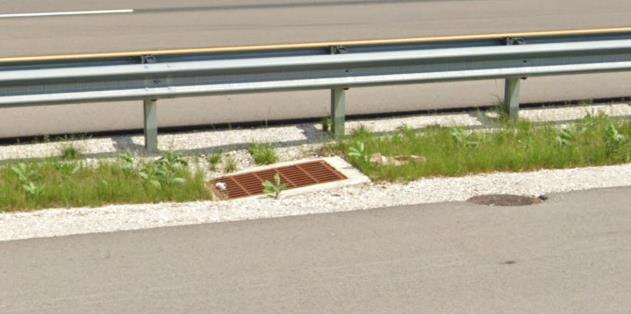 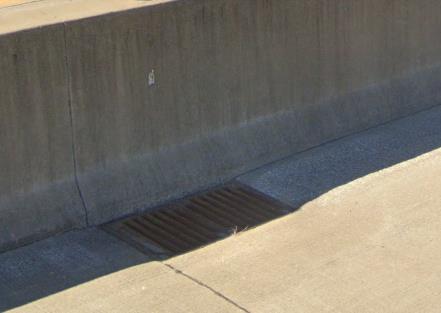 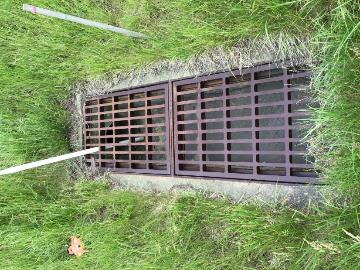 Type 5 Inlet
P-12 Inlet
N-12 Inlet
P-Inlet Spread Calculations – At a Sag
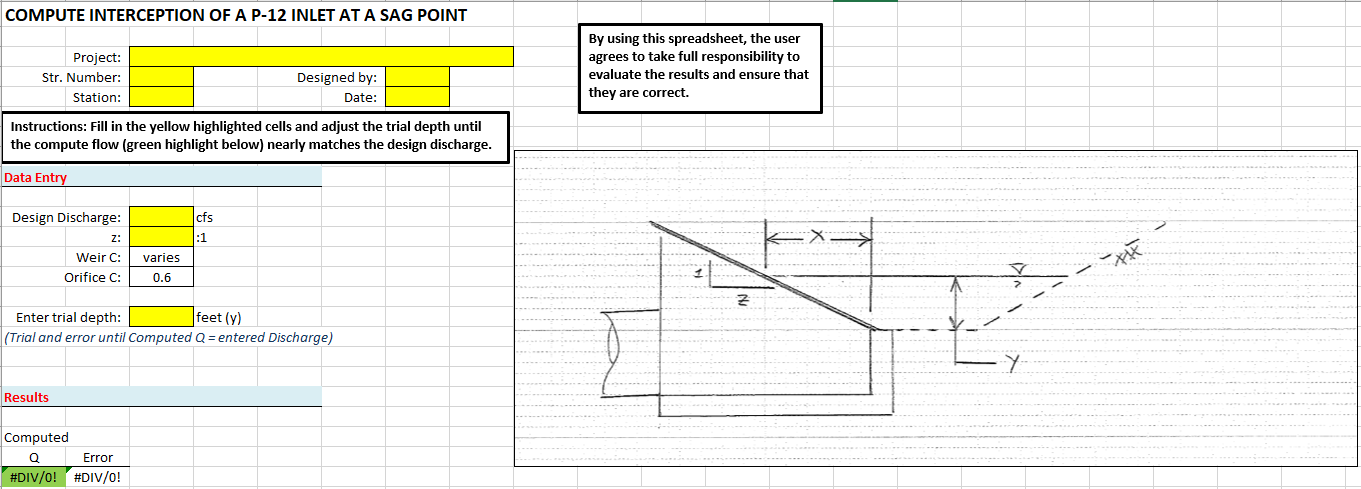 P-Inlet Spread Calculations – On Grade
Typical Spread Standards
Interstate to Interstate Ramps
Ramps at interstate to interstate interchanges shall have matching serviceability requirements to normal interstate lanes.
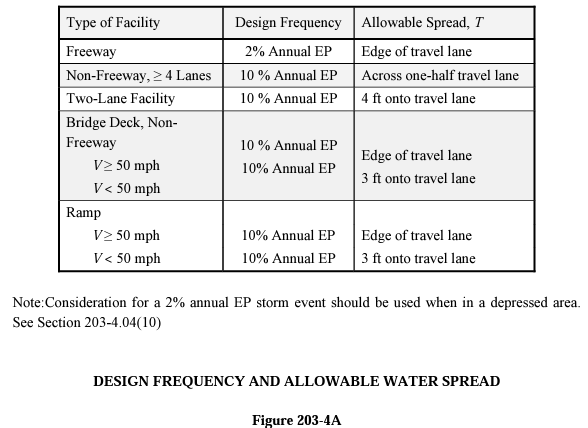 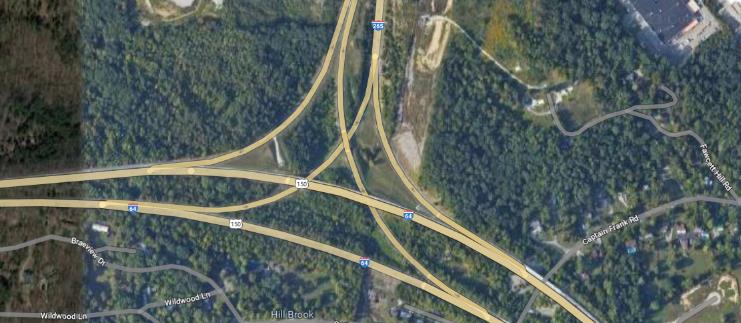 Curb Confined Lanes
Single lanes confined by curbs on each side have a maximum spread of 4 ft into travel lane. 
This includes facilities that are over 4 lanes total 
Displaced left intersections
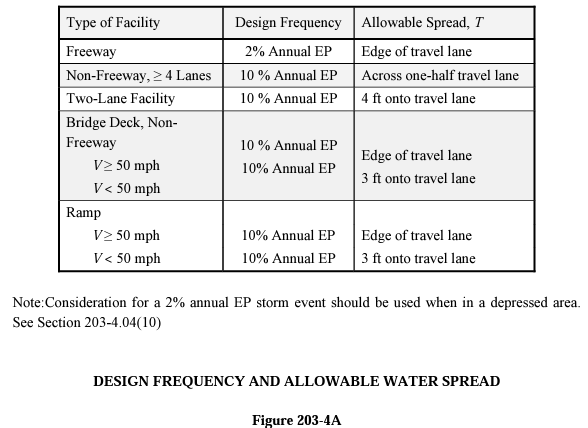 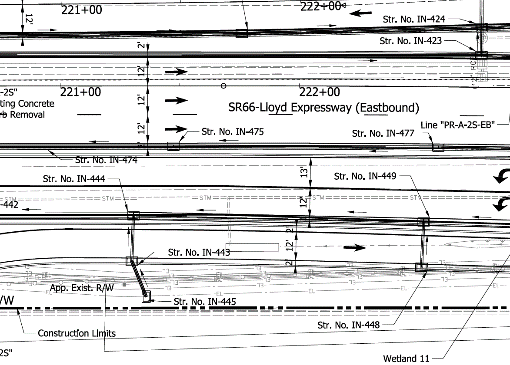 curb
curb
Curb Confined Lanes
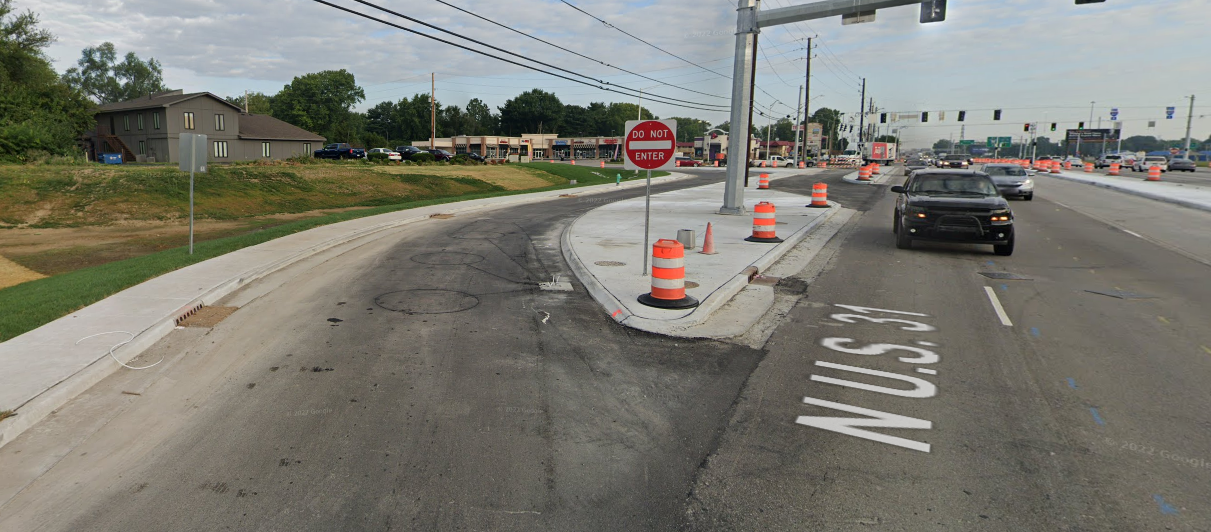 Hydraulics Design Exemptions
Exemptions are Sometimes Allowed

Can provide significant cost savings without incurring unreasonable risk
Often requires coordination with Hydraulics before submittal
Provide supporting documentation
Hydraulics Design Exemptions
Pipe Liner – Allowing an Increase in Headwater (HW)


No road overtopping
Proposed headwater is contained 
In the upstream channel or 
Contained in ROW or 
Contained in a deep wooded ravine
Does not negatively affect upstream properties or structures
Hydraulics Exemption Considerations
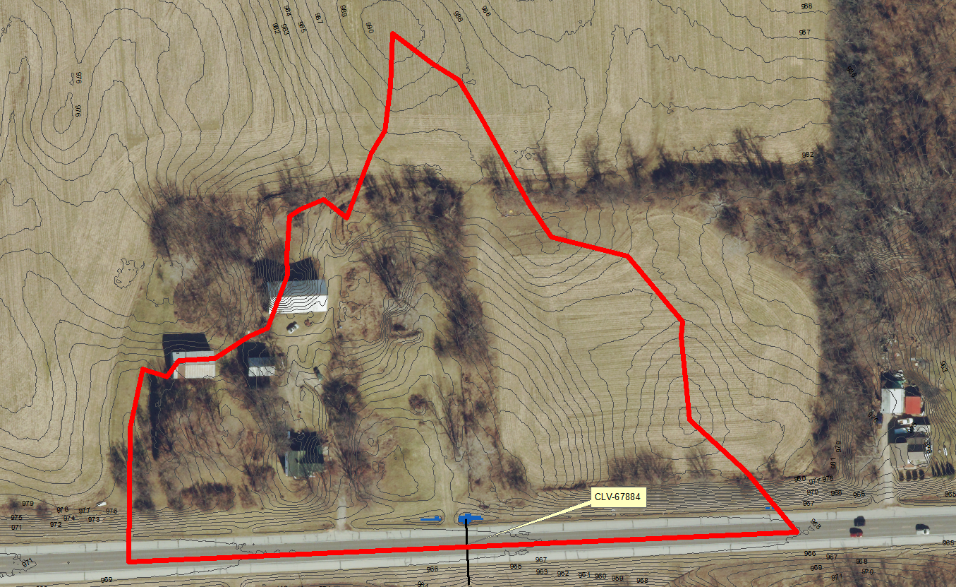 Pipe Liner – Allowing an Increase in Headwater (HW)


To the right is an example of when we would allow an increase in the headwater.
Liner HW
Hydraulics Exemption Considerations
Pipe Liner – Allowing an Increase in Headwater (HW)
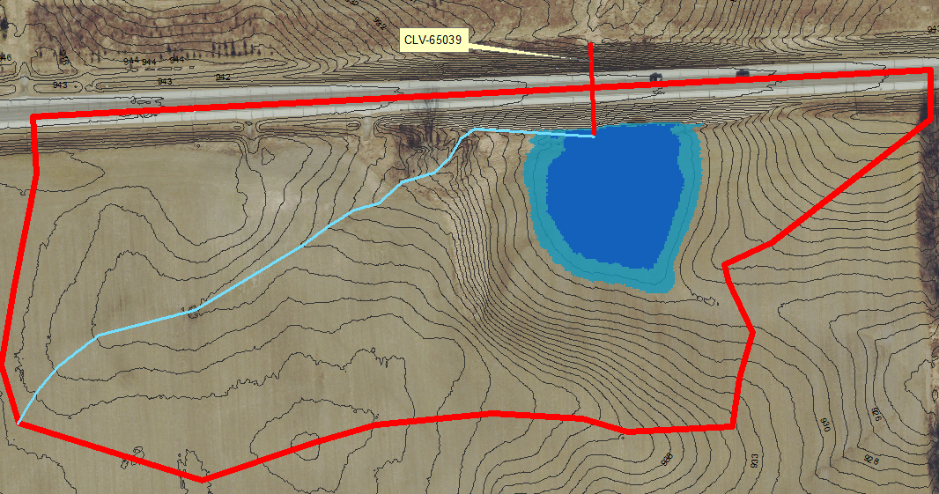 This is an example where we would not allow an increase.  ​
Existing HW
Liner HW
Hydraulics Exemption Considerations
Structure Replacement - Match Existing Performance

Model shows overtopping  during a small Q (say 10% of Q100)
Checked with district maintenance and County Surveyor no known flood history
The topography shows the water jumps to another drainage area
That there is significant natural storage
Concerns with downstream restrictions
Hydraulics Exemption Considerations
Non-contributing Drainage Areas

Areas that have natural storage that is greater than the potential runoff generated by the drainage area.
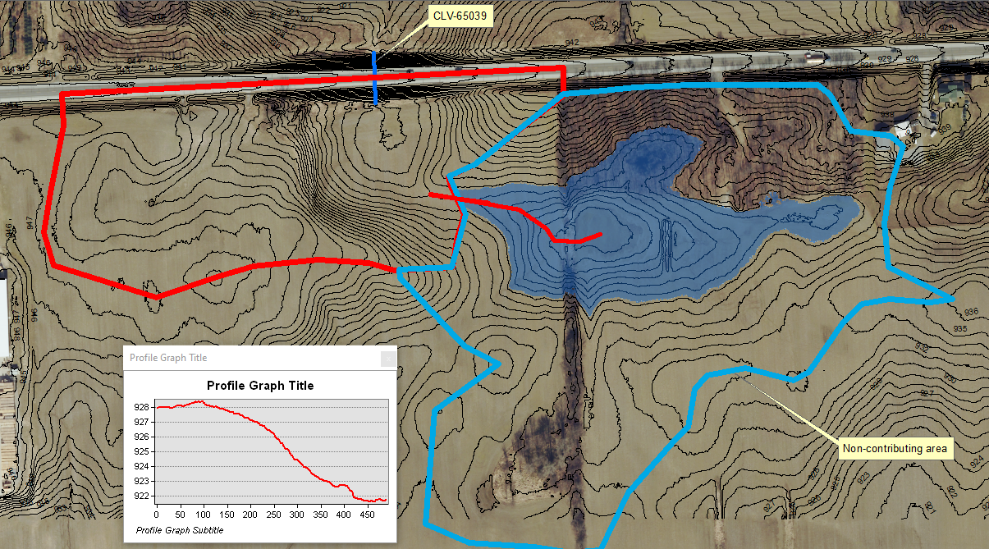 Hydraulics Exemption Considerations
Structure Replacement - Match Existing Performance

Water leaves the drainage area before it can reach the road elevation.
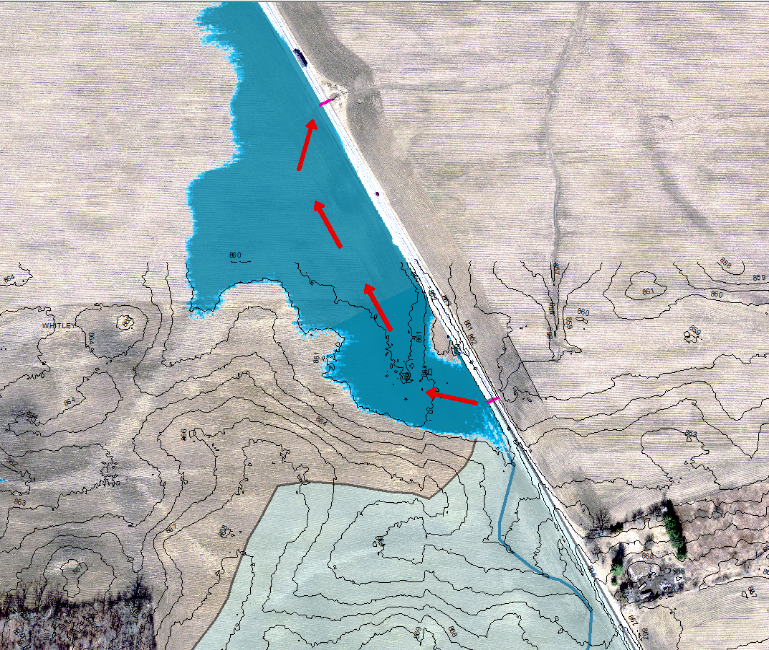 Hydraulics Exemption Considerations
Structure Replacement - Match Existing Performance
Significant natural storage in the drainage area
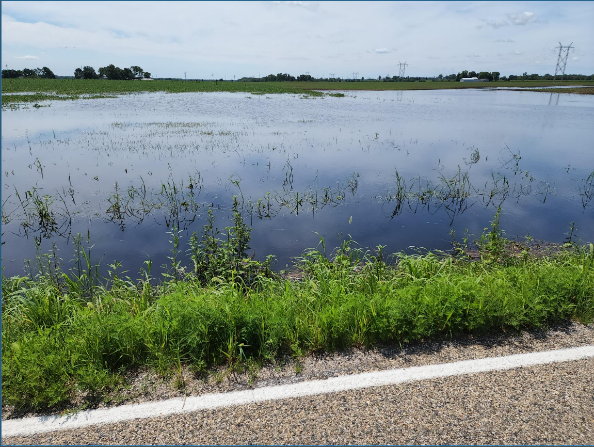 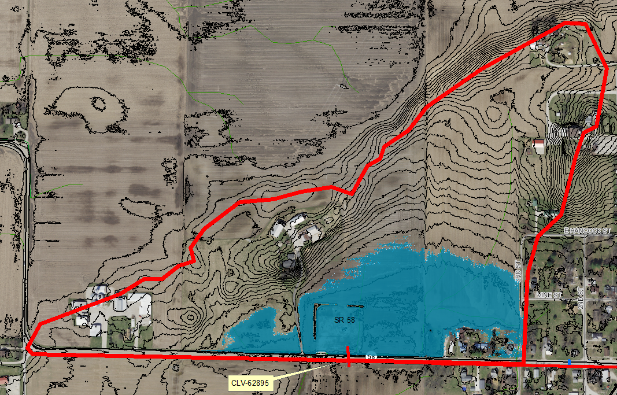 Hydraulics Exemption Considerations
Using the Existing Outlet Depth to Calculate the Backwater (BW)

Culvert with no downstream channel 
Outlet depth is greater than the natural TW
Existing outlet depth can be used for calculating the existing and proposed BW
Infiltration Basins
Infiltration should only used after all other designs have been considered

Cannot provide positive slope for ditching
Storm sewer system not feasible

Check Natural Resources Conservation Service (NRCS) soil data

Soils should be classified as sand
Check seasonable high ground water should be at least 2 feet below the proposed bottom elevation of the basin
Infiltration Basins
Infiltration Basin Testing – INDOT Geotechnical Guidelines

https://www.in.gov/indot/engineering/files/percolation-Infiltration-guidelines.pdf

Provide infiltration tests at the bottom of basin elevation 
Measure depth to groundwater measurements table during testing
Presoaking required prior to testing
Testing should be done during the wet season if possible
Infiltration Basins
Consider Redundancy

Consider the overflow routing if infiltration fails
Even if the basin can’t be completely drained due to elevation, provide overflow ditching or piping so that the road or adjacent properties are not impacted
Connect multiple basins if possible
[Speaker Notes: Soils can be compromised during construction.]
Infiltration Basins
Consider Construction Impacts
Construction in cut only (not fill areas)

Erosion and Sediment Control
Should not be used as a sediment basin
Runoff from disturbed areas should be diverted until stabilized
The surface and side slopes of the infiltration basin should be stabilized immediately after grading 

Prevent Compaction of Soils
Should not be used for equipment storage or material staging
Other than grading the infiltration area should not be driven on
[Speaker Notes: Soils can be compromised during construction.]
Cutoff Walls
Design Memo 22-24 Revised

Cutoff walls are now required for all box structures with a concrete bottom.

Used to prevent piping along the culvert barrel and undermining at the culvert end.
If bedding material (i.e. crushed stone, b borrow, etc.) is present, the cutoff wall should extend 6 inches below the bedding material.
If bedding material is not present, the depth of the cutoff wall should be a minimum of 20 inches below the bottom of the culvert.
Q & A
Stay up to Date				Contact Info
Design Questions: hydraulics@indot.in.gov

Mark Bailey				 (317) 233-2096					 mbailey1@indot.in.gov
Alex Schwinghamer
   (317) 233-6951
aschwinghamer@indot.in.gov	
Jim Emerick
 (317) 232-2770
jemerick@indot.in.gov
INDOT Hydraulic Listserv
INDOT Hydraulics Email List
INDOT Hydraulics email
Hydraulics@indot.IN.gov 
INDOT Hydraulics Website
https://www.in.gov/indot/engineering/hydraulic-engineering/